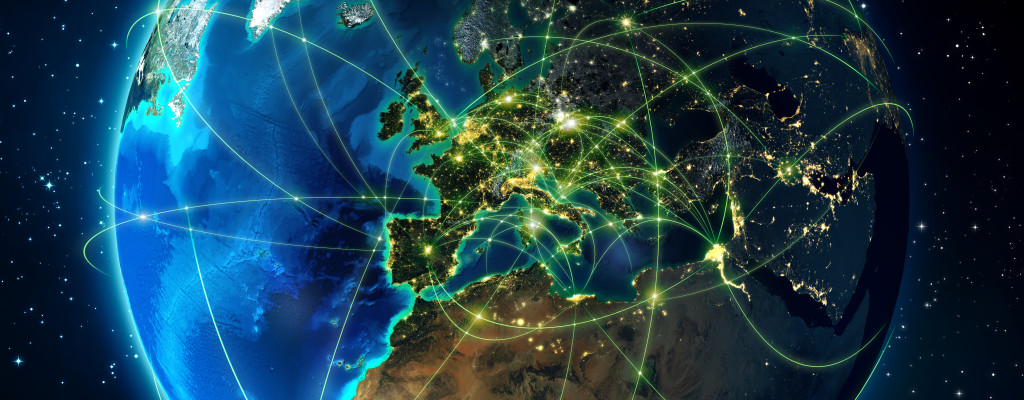 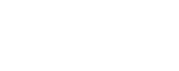 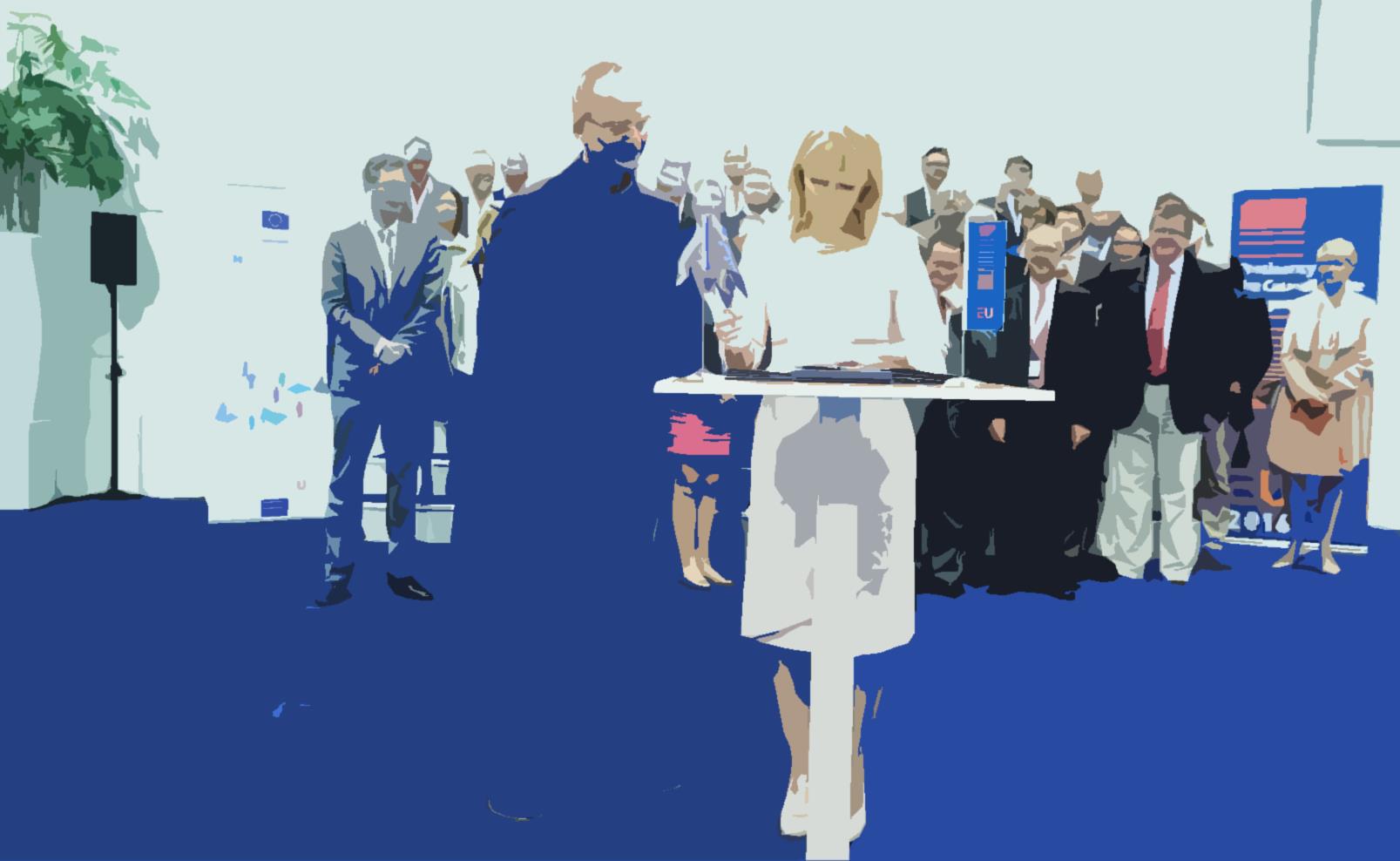 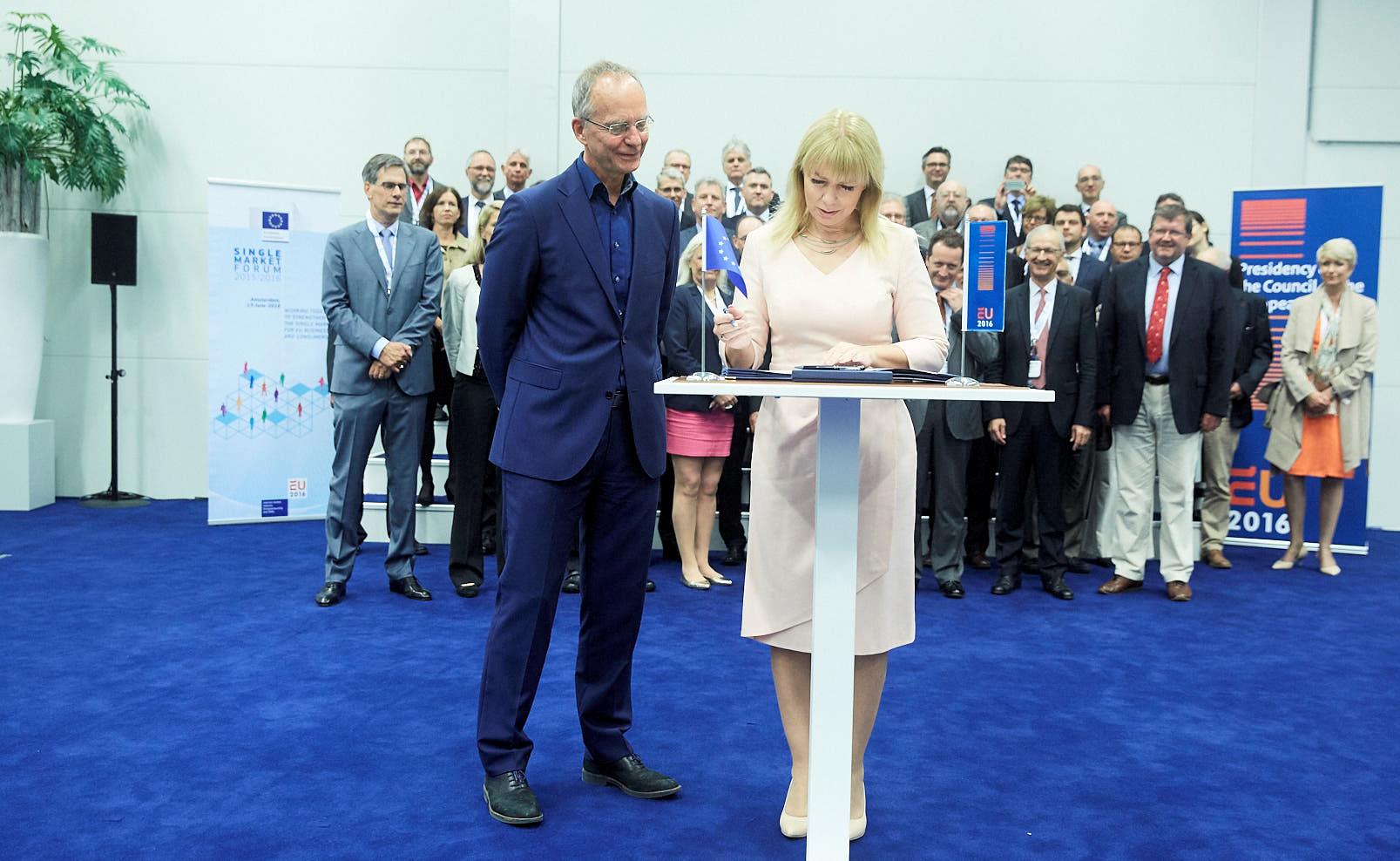 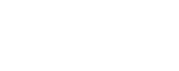 [Speaker Notes: Best Hollywood movies begin with the end.
Here is the plot.]
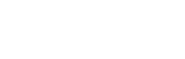 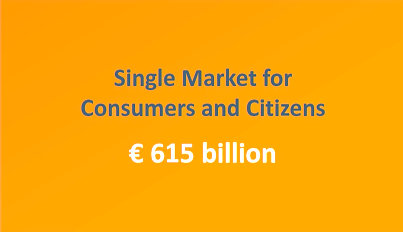 Standardisation = ±1% GDP
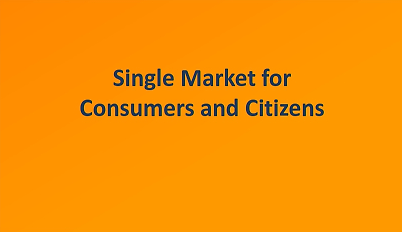 €6.2 billion
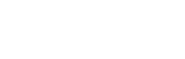 [Speaker Notes: Cost on non-EU (EP study updated 2015)
Standardisation = about €6.2B]
The golden rule
1>28
European Standardsfor the 21st Century
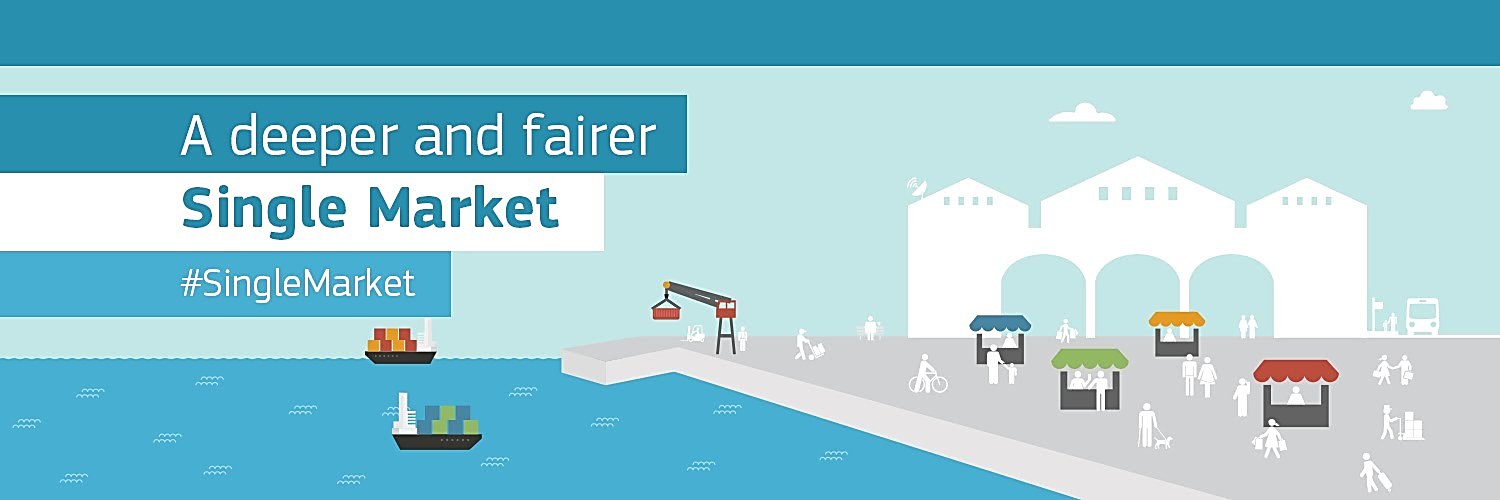 5
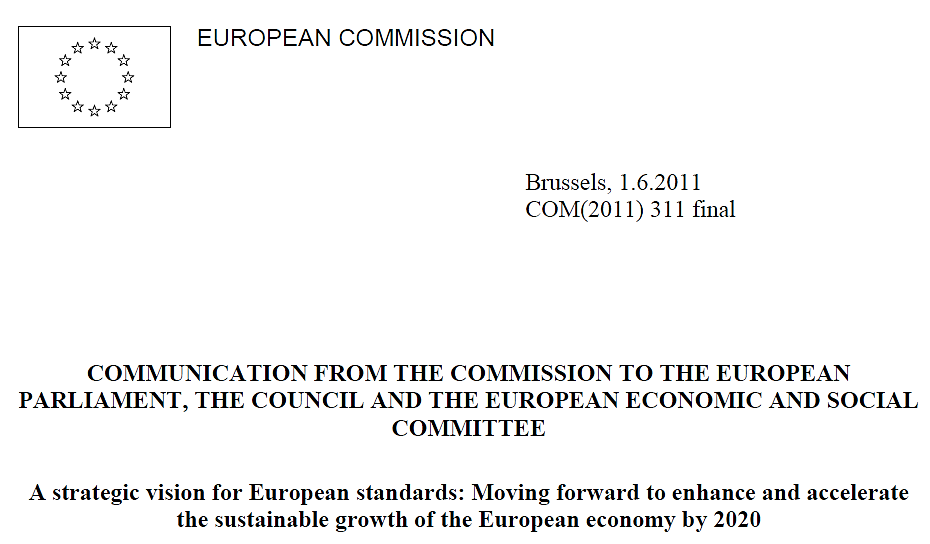 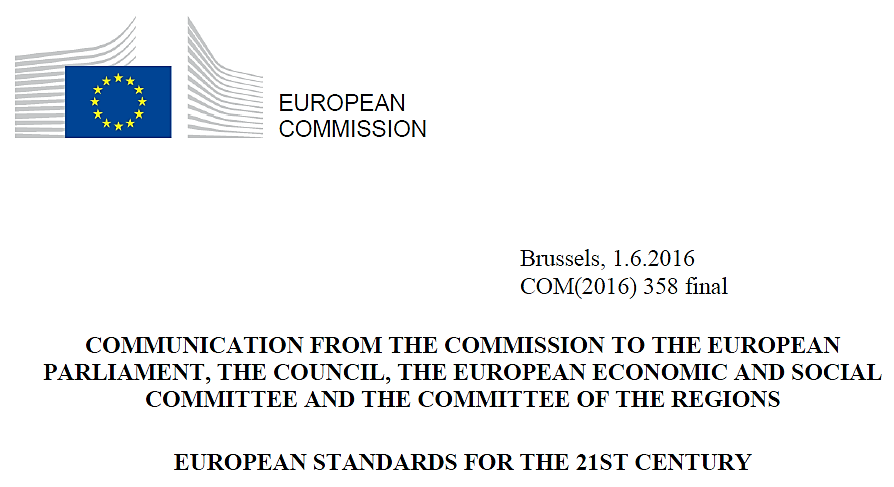 4
Chapeau Communication
Annual Union Work Programme
2017
1 June 2016
Services
REFIT
Annual Union Work Programme for European Standardisation 2017
15
32
22
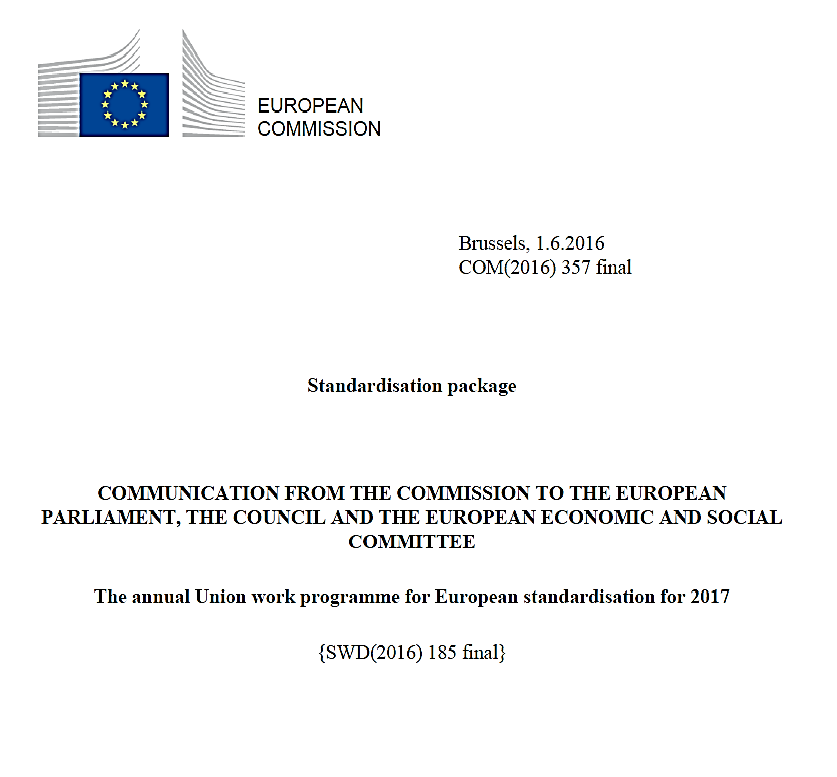 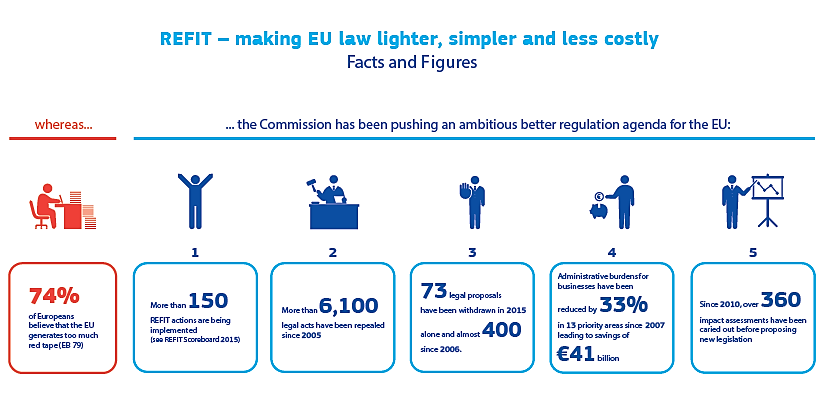 + Article 24 Report, 2013-2015
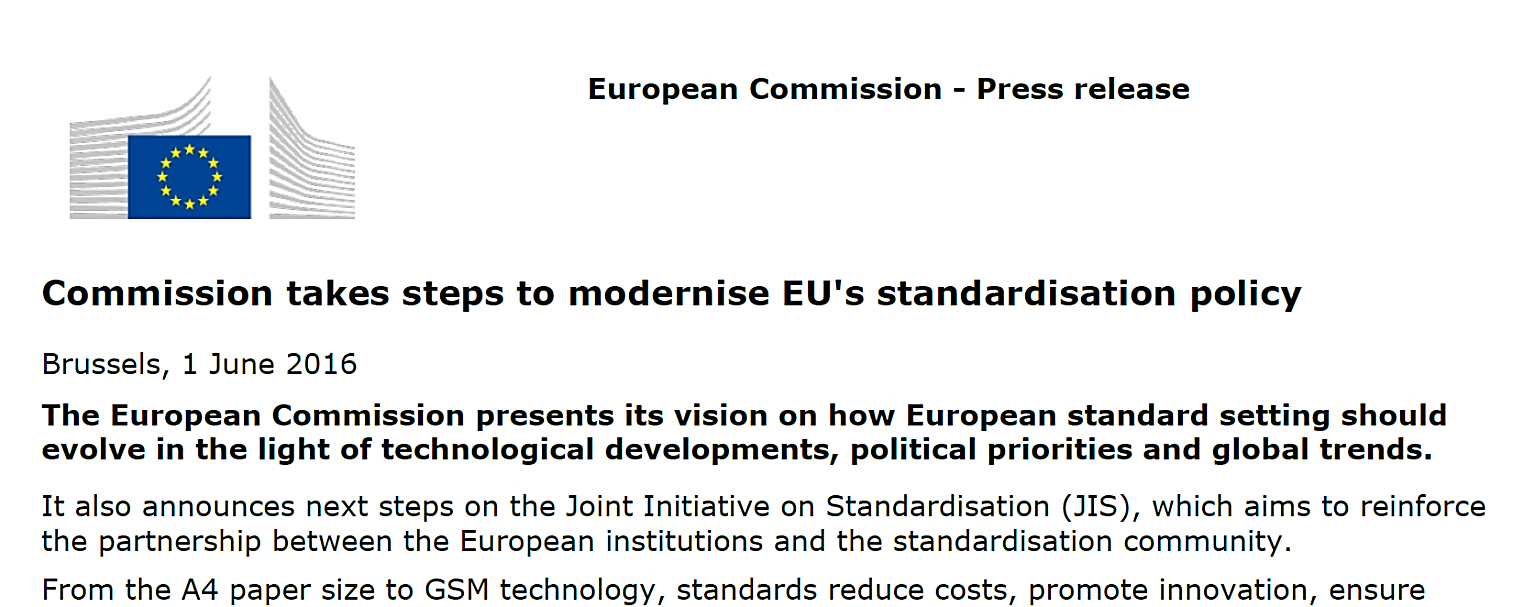 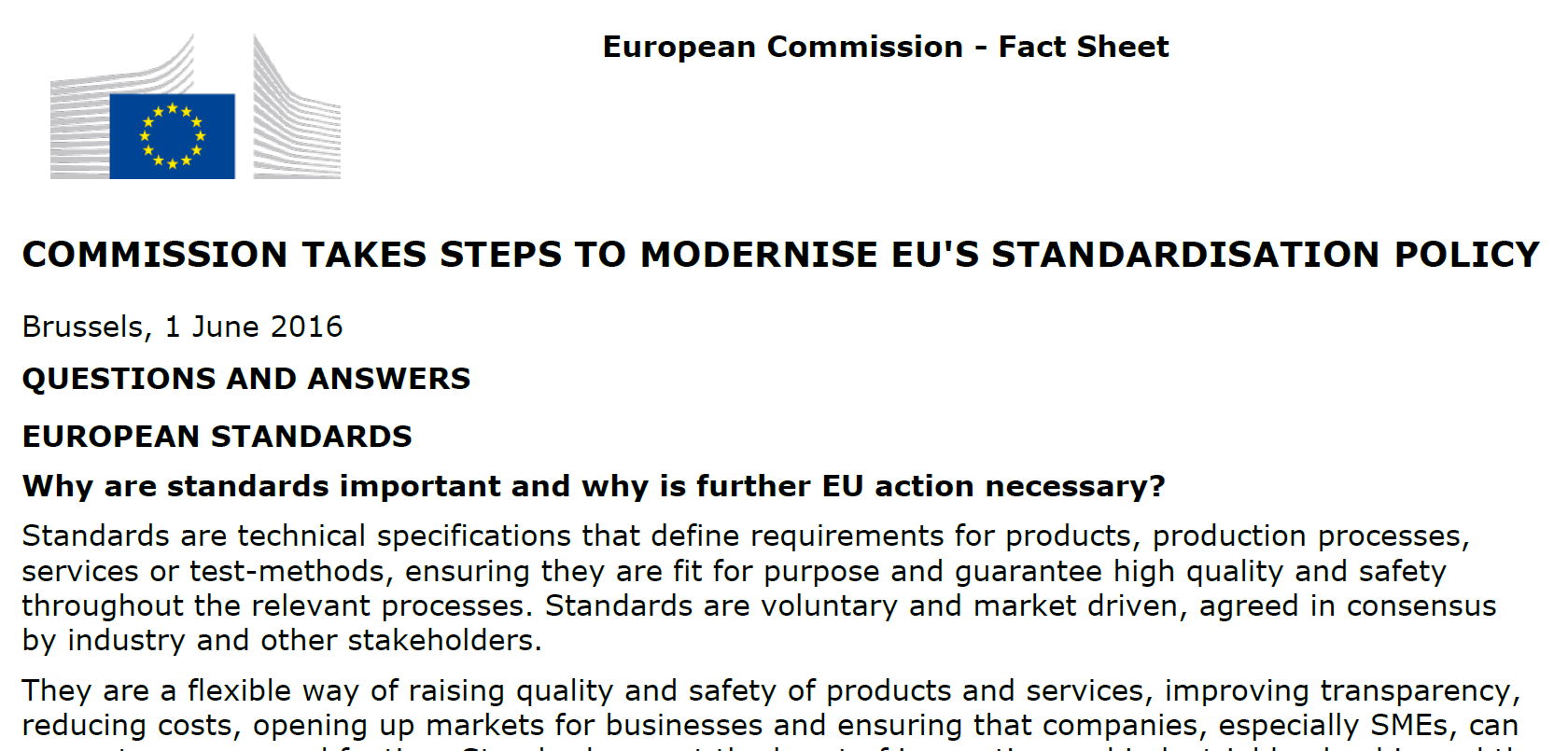 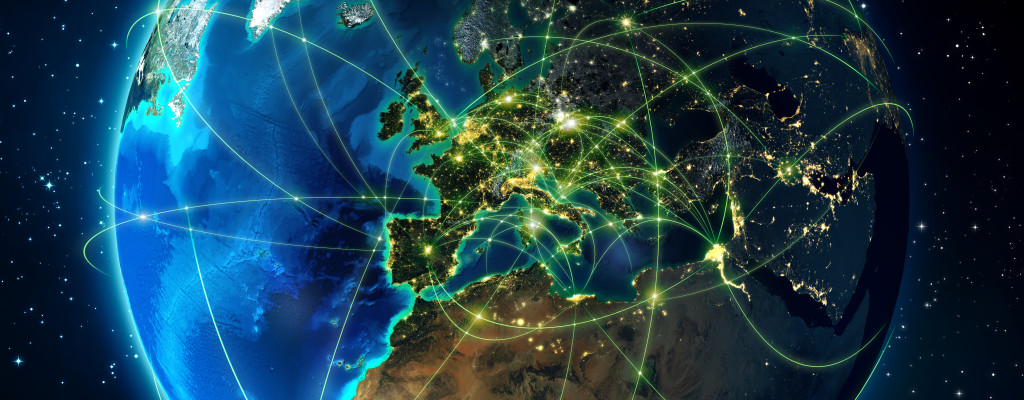 Standards together:
a single platform serving multiple policies.
Standards in support of policies that cut across the economy: 
products, services and ICT.
Service standards
Why dedicated guidance on service standards?
Underdevelopment of European service standards

 (services = 70% of the EU economy, service standards ≈ 2% of all European standards)
Increase in barriers from national service standards, especially where they turn into mandatory national certification requirements 
(only ~15% of service standards in Europe are European standards)
1
2
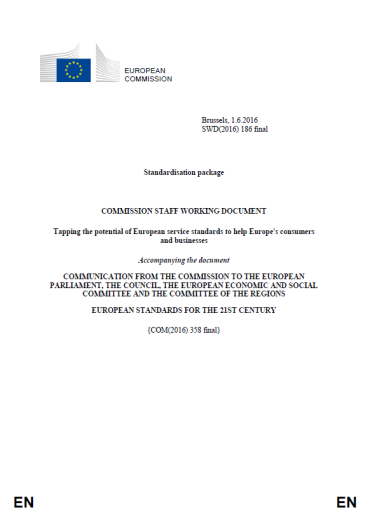 Scoping the issues
service standards = ≈ goods standards
=
≠
Voluntary
Market-driven
Based on consensus
The same process
Inherent differences between goods and services
Differences in markets and integration
Different approach in EU legislation – less sectoral
Benefits from greater development and use of European service standards
National barriers
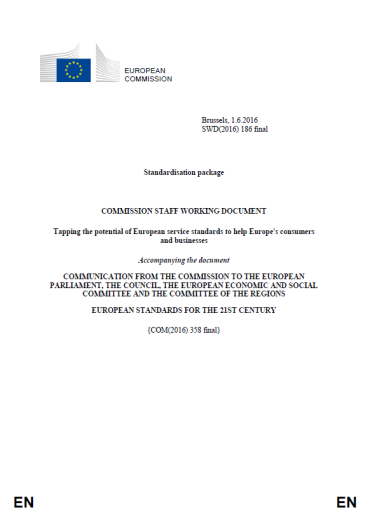 What is proposed
Development of European standards
Prioritisation of areas
Development of standards
Identification of areas
Mapping of standards
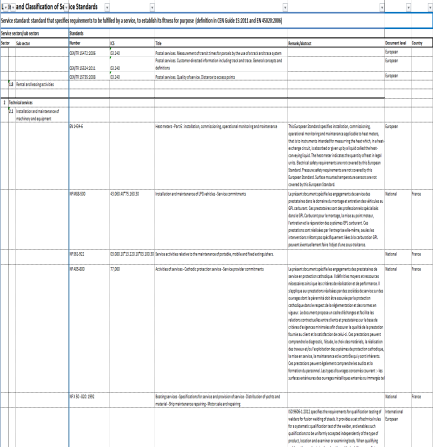 criteria
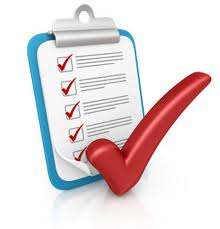 Standardisation requests


Recommendation to European Standardisers
???
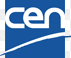 ???
Joint Initiativeon Standardisation
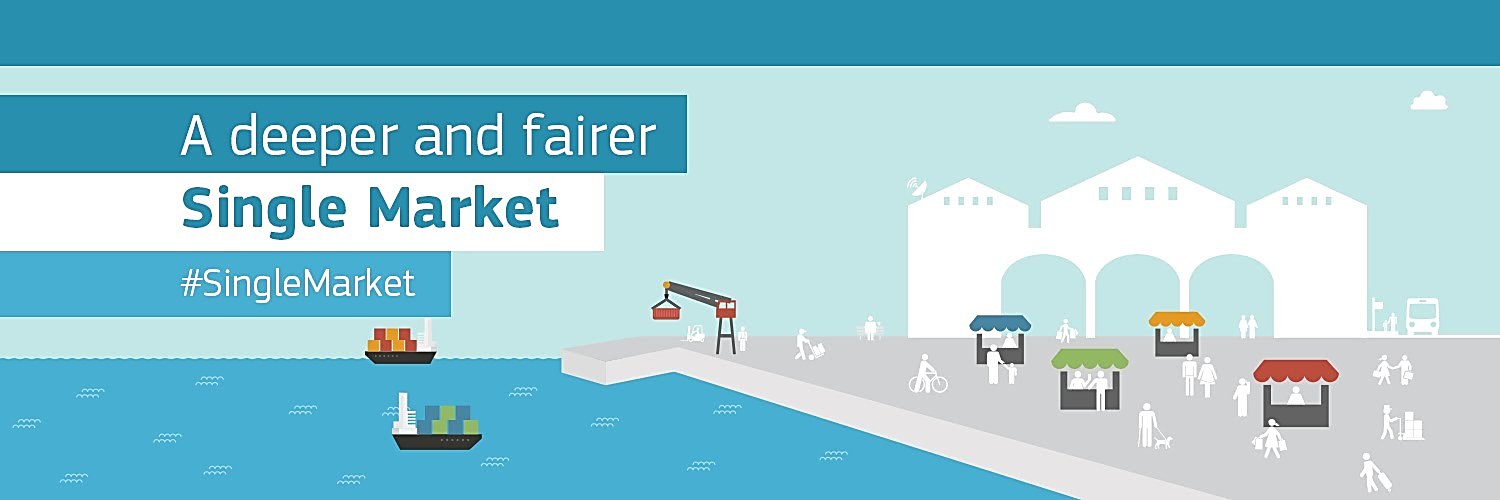 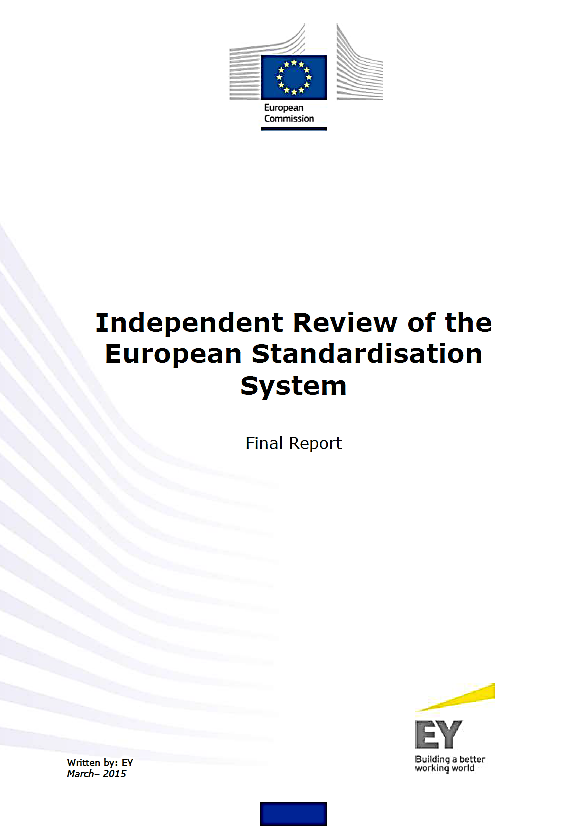 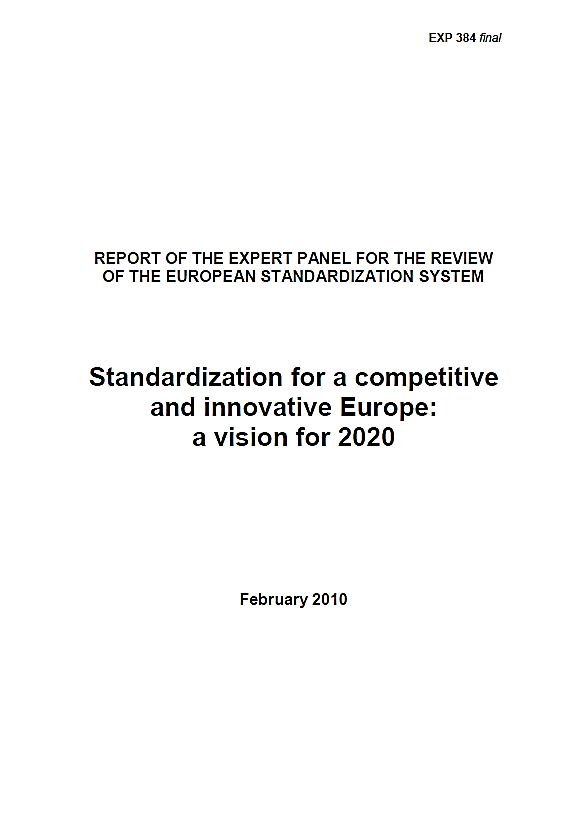 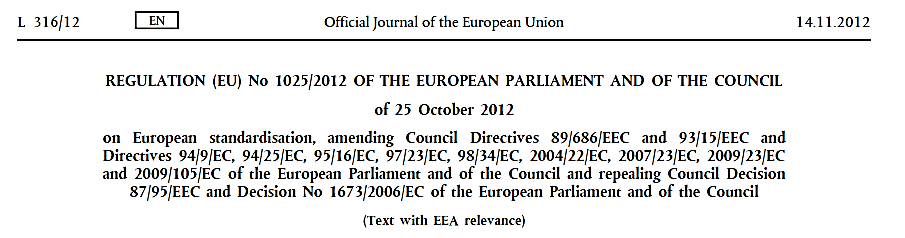 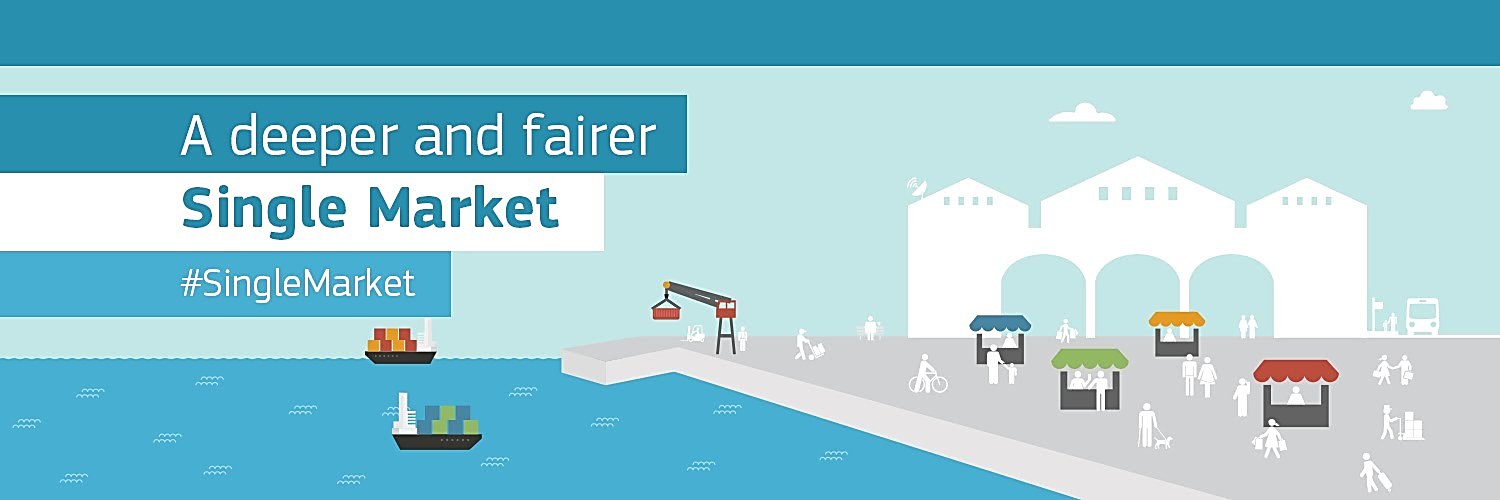 COM(2015) 550 final
SWD(2015) 202 final
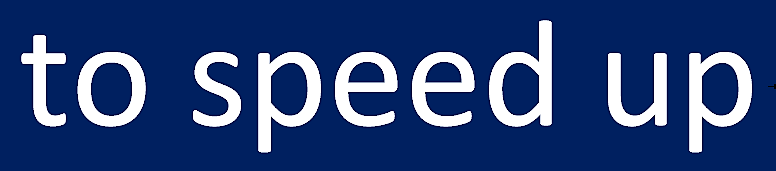 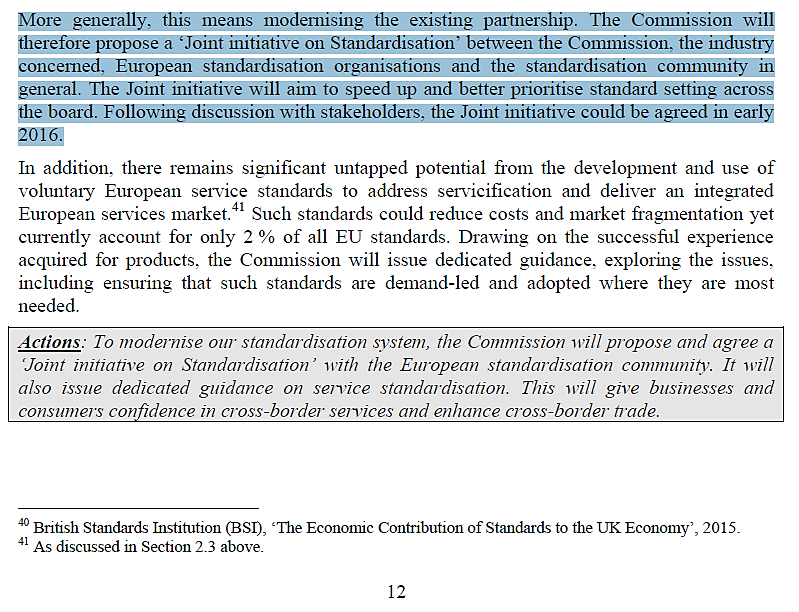 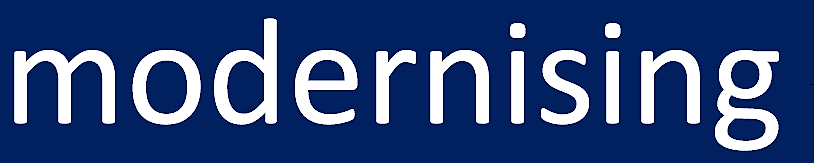 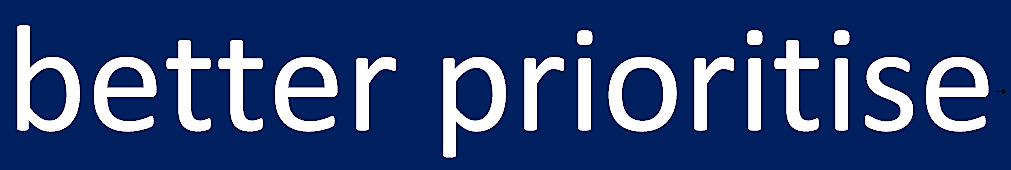 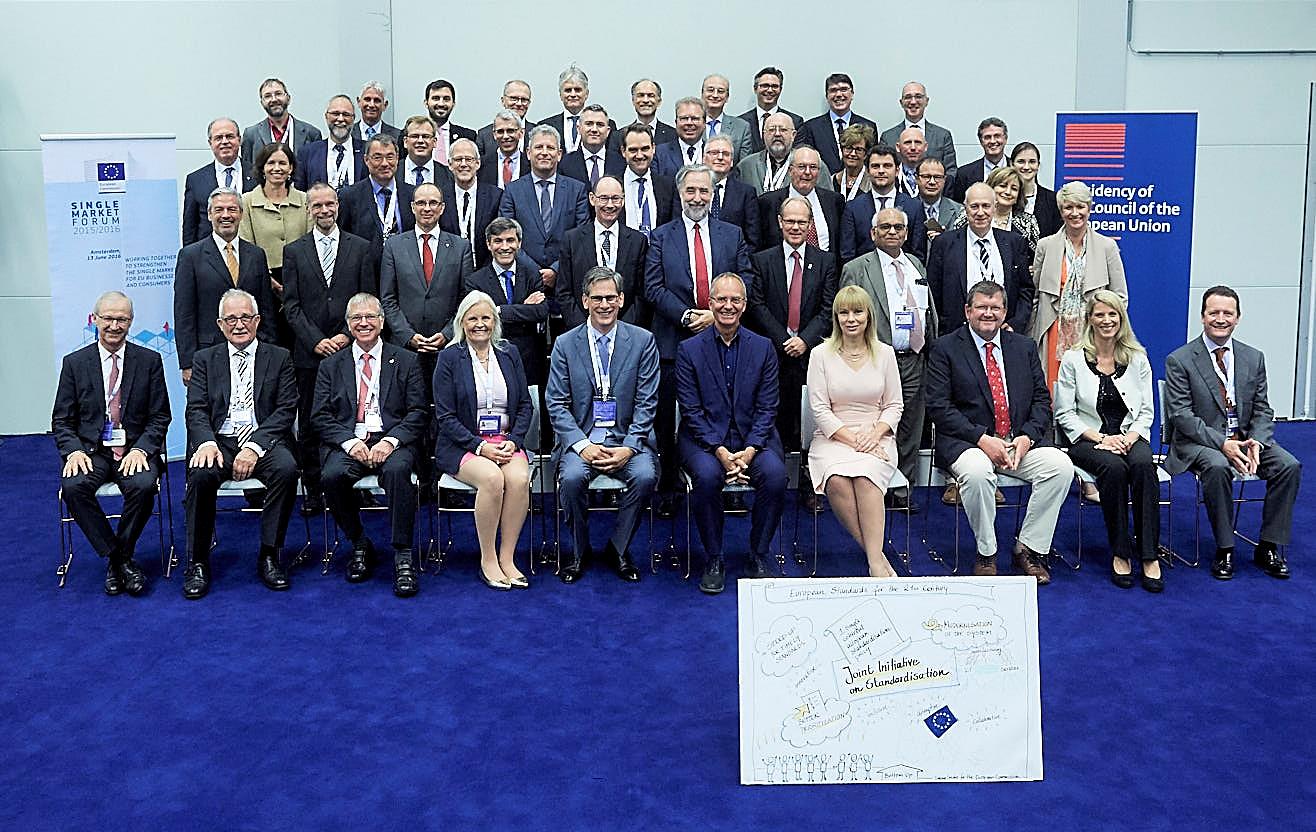 GROW-JOINT-INITIATIVE@ec.europa.eu
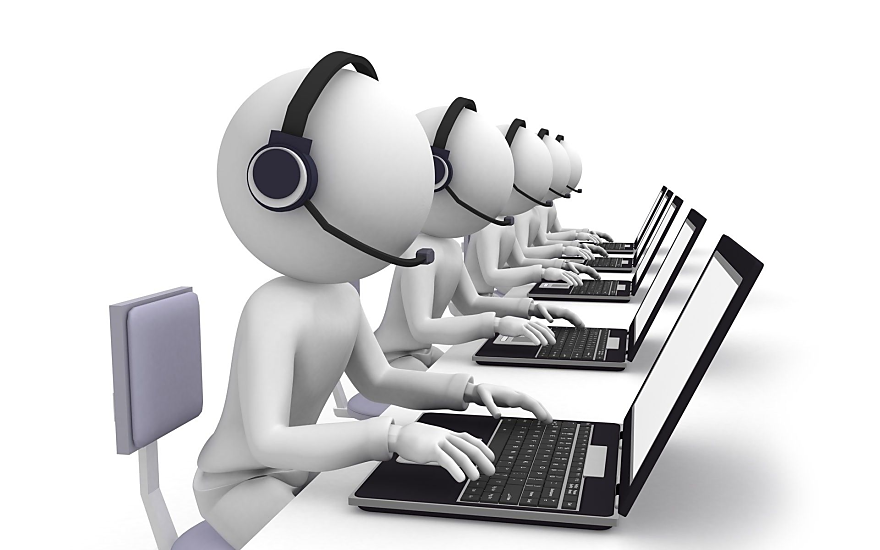 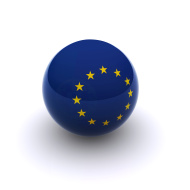